Seminar med LSU Molde & KristiansundKonseptet Akutt 24 i SNR / HMR
Hjelset 20. september 2024
Akutt 24 – Et nytt konsept i HMR, et etablert konsept nasjonalt & internasjonalt
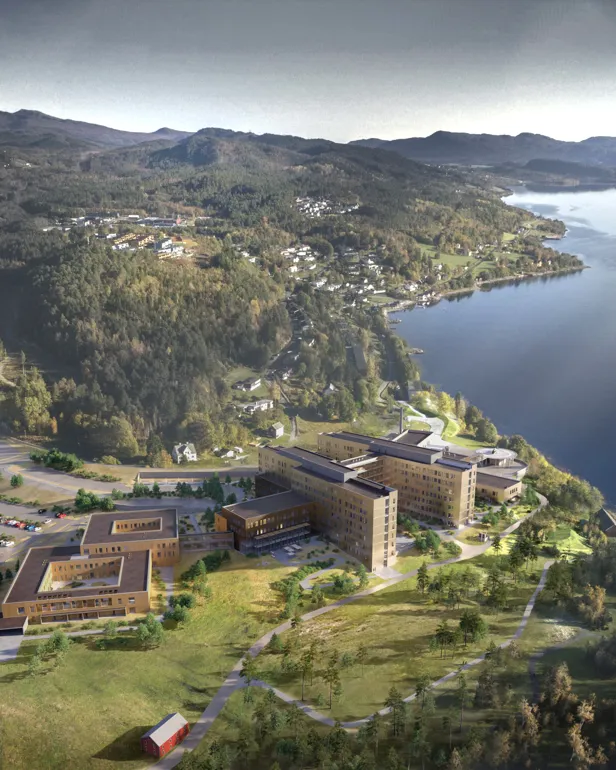 Organisasjonskart Helse Møre og Romsdal
Klinikk SNR – sykehuset Nordmøre og Romsdal, Molde sjukehus og Kristiansund sjukehus
Organisatorisk plassering av akutt 24
Nye konsepter for SNR
Eierskap til konseptene ligger til ulike klinikker…
Enerom
Isolere, problematikk mann/dame, opprettholde taushetsplikt
Men, enerom har også sine ulemper..
Døgnenhet for kreft, palliasjon og blodsykdommer
Døgnenhet for korttidspost – Akutt 24
Hotell senger – Barsel og somatikk
Utendørs saneringsenhet – Beredskapsenhet for mottak av pasienter som er utsatt for kjemiske stoffer, biologisk agens, radioaktive stoffer og nukleært materialet (CBRNE)
Ny infrastruktur for intern varsling, alarmering og kommunikasjon (Tetra In Hospital)
Godkjent lærling bedrift for portørtjenester, oppgaveglidning
Rørpost, AGV (robot-portør)
Nytt konsept for mat
Hvordan skal vi lykkes med å gi gode helsetjenester i fremtiden ?
Hva gir SNR 2025 av mulighetsrom?

Drift på to lokasjoner: 
Akuttsykehus Hjelset
Elektive forløp i Kr-sund 
«Kaste opp kortene på nytt» 
Nye måter å organisere oss på
Nye areal – arbeidsmetoder/arbeidsflyter
Oppgavegliding: hvem gjør hva i fremtiden?

Differensiering av pasientforløp 
Pasienthotell
Kortidspost – Akutt 24 
Fagutvikling: 
Døgn til dag 
Eksempel Kirurgi, sengeantall
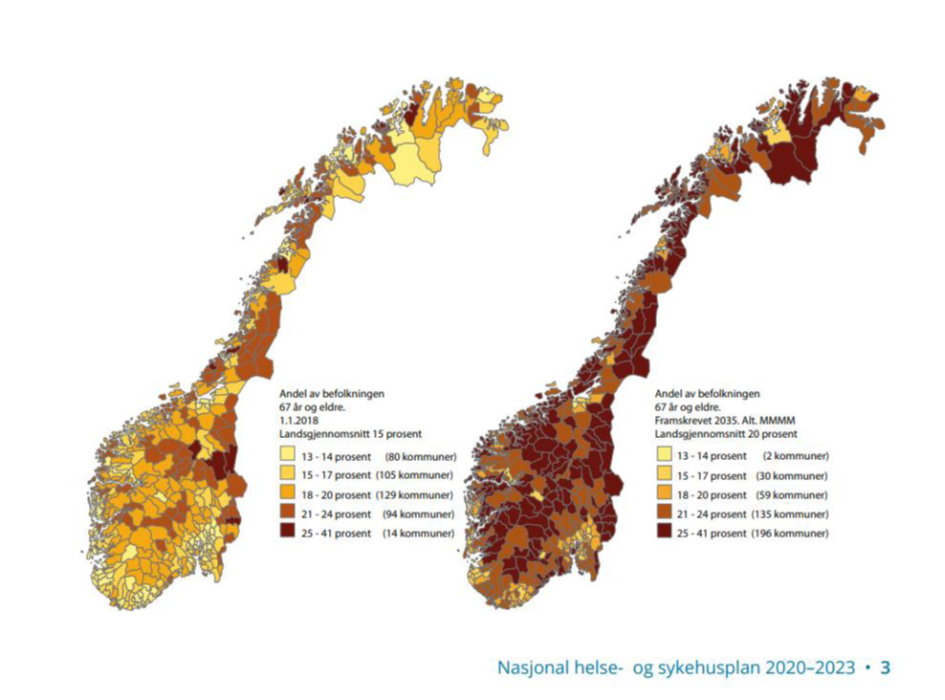 Utfordringsbildet:

Vi lever lengre 
Vi får flere komplekse sykdomstilstander 
Knapphet på arbeidskraft og kompetanse
Akutt 24 -> Kortidspost SNR
«Hurtigsykehus i sykehuset» 

En del av den akutte kjeden 
Lokalisert i tilknytning til akuttmottaket. 
Korttidsbehandling av pasienter med avklarte somatiske volumtilstander, samt rusakutt. 
Skal ha en tydelig og ferdig utarbeidet plan før overflytting fra akuttmottaket 
Eksklusjon og inklusjonskriter
Kritisk suksessfaktor: Tilgang på beslutningskompetanse!
Akutt 24       2 prosjekt i regi av OU SNR:
2017-2018
Bred involvering
HMR, kommuner, prehospital klinikk, brukerutvalg, TV-VO
Konseptualisering
Erfaring fra andre sykehus  
Identifisere forløp
Fra 48-24 timer liggetid
Inklusjon- eksklusjonskriterier
2022-2023
Intern organisering
Intern medvirkning  
Organisering av enheten 
Bemanning/kompetanse
Bemanningsplaner  
Pasientforløp
Visittgang leger 
Samarbeid Akutt 24- Akuttmottak 
Beredskapsplanverk
Skaffe erfaring fra andre sykehus nasjonalt
Pasienter i Akutt 24
Eksempler på pasientgrupper 1-3 dager liggetid:

Kardiologiske pasienter eks: 
Brystsmerter
Uregelmessig hjertefrekvens 
Rusakutt 
Hodepine, commotio
Infeksjoner 
Svimmelhet
Inklusjonskriterier:
Pasienten behandles som øyeblikkelig hjelp
Pasienten er over 18 år
Unntak intox mellom 16-18
Forventes å kunne utskrives etter 24 timer
Begrenset tilsyn/overvåkingsnivå
Andre forløp:
Observasjon etter prosedyre 
Vente på transport hjem
Avklart lengre forløp
Pasientverdi i konseptet:
Optimalisert forløp 
Rask utredning, behandling med lite ventetid 
Raskere hjemreise  
Færre korte forløp i sengeområdene  
Vi får behandlet flere pasienter totalt i vår region!
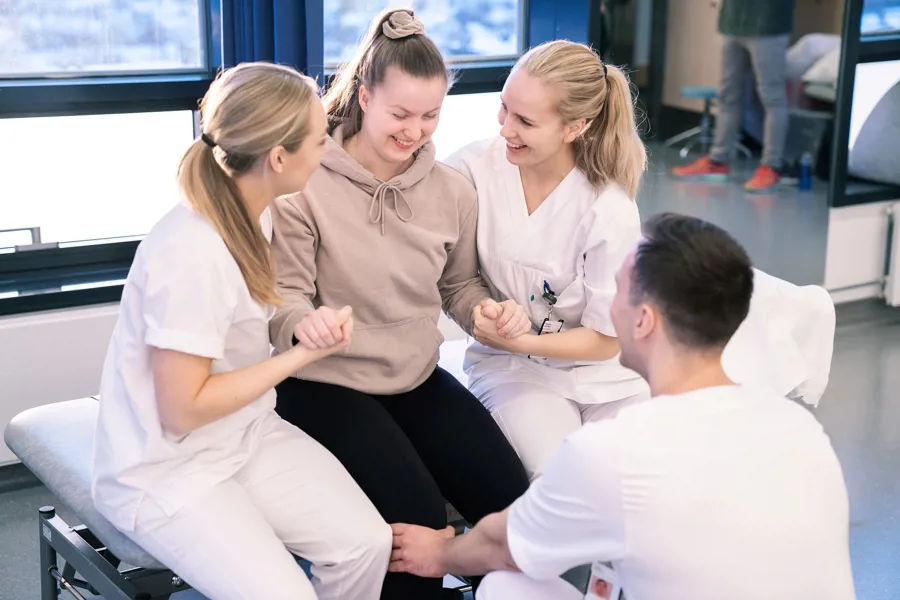 Fordeling av døgnsenger
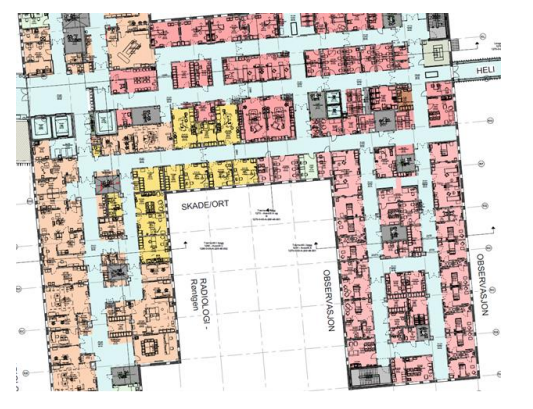 Rom & areal akutt 24
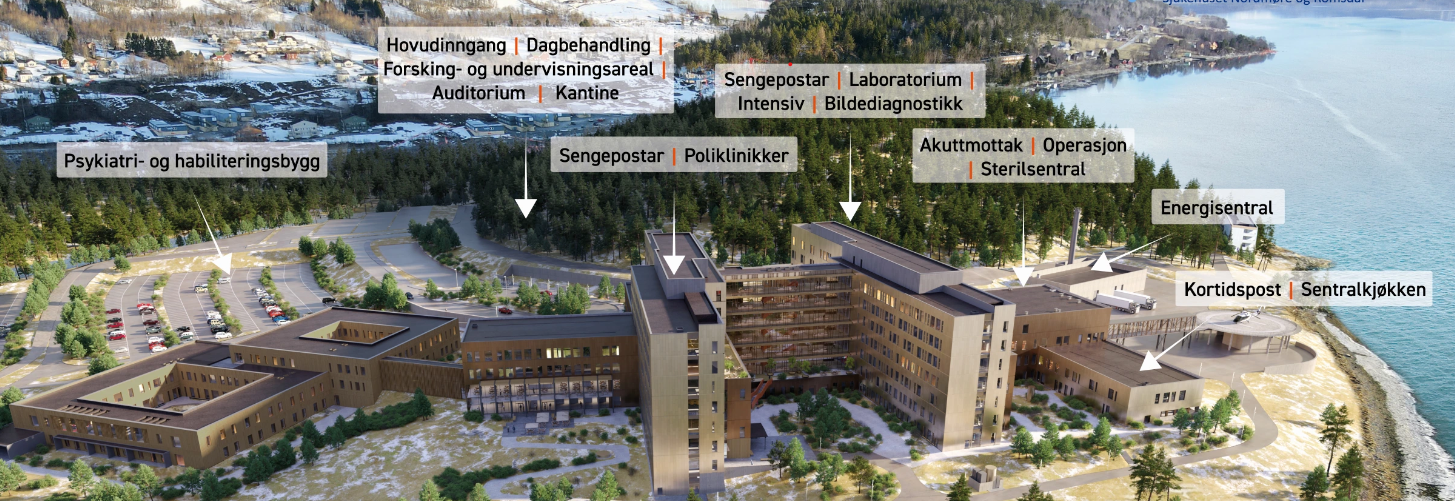 Organisering av akutt 24
Organiseres som egen enhet
(Vurdert samorganisert med akuttmottak. Antall ansatte og Akuttforskriften som anbefaler akuttmottak som egen enhet var medvirkende for valg av organisering)
Inklusjonskriterier:  Akutt, over 18 år, forventet liggetid inntil 24 t (her må vi erfare og justere, døgnskille)
Exit enhet, nei
Tre grupper
Hjertesykdommer, generell indremedisin (inkl. akutt rus (intox)), kirurgi/ortopedi
Planlegge utskrivelse ved ankomst, hyppig visittgang, utskrivelse til rett tid 
Tilgang til spesialister for raskere avklaring
Sykepleiere / helsefagarbeidere med generell kompetanse
Har pasienten behov for mer spesialisert kompetanse er det fagspesifikk sengepost / intensiv som er rett lokasjon
Høyere bemanning per seng sammenlignet med «vanlig» sengepost (Pleiefaktor)
Tett samarbeid med akuttmottak om pasientflyt, sambruk av areal
Vi har nå innplassert leder, assisterende leder og ansatte, god rekruttering
Vi har litt igjen: 
Vi er fortsatt på detaljeringsstadiet og vil nok måtte justere både frem mot oppstart og etter oppstart 
Kan vi mislykkes?
Punktene i rødt er vår største bekymring
Ja, vi vil måtte videresende x % til annen døgnenhet etter 24 t
Hva har dette å si for kommunene (fastleger, tilsynsleger og LV-leger)
Ingen endring i henvisningspraksis
Akutt 24 (korttidspost) er i bunn en «vanlig» sengepost
Ikke et nytt pasienttilbud
Vi tror dette blir et godt tilbud for kommunenes innbyggere (pasienter) som har nytte av kortere liggetid
Vi vil i stor grad plassere pasienter som mottar kommunale tilbud i andre fagspesifikke døgnheter (selektering av pasienter)
Samhandlingstelefon: Fortsatt på planleggingsstadiet
Kriterier for å kontakte samhandlingstelefon
Mulighet for akutt poliklinikk neste dag. (Rett spesialist til rett problemstilling)
Usikkerhet vedrørende indikasjon for innleggelse